Параллельный перенос
Презентацию выполнили: Дербина Полина и керуль диана ученицы 10 «А» класса мбоу сш №1 г. Архангельска, аh[ангельской области.
Руководитель: Куприянович  марина Олеговна, учитель математики высшей квалификационной категории мбоу сш №1 г. Архангельска, аh[ангельской области, 2015 год.
Определения параллельного переноса
y
Паралле́льный перено́с или трансляция ― частный случай движения, при котором все точки пространства перемещаются в одном и том же направлении на одно и то же расстояние
Параллельный перенос — это такое преобразование фигуры F, при котором её произвольная точка (x;y) переходит в точку (x+a; y+b), где a и b — некоторые числа, одинаковые для всех точек (x;y) данной фигуры
(x+a;y+b)
(x;y)
x
Историческая справка
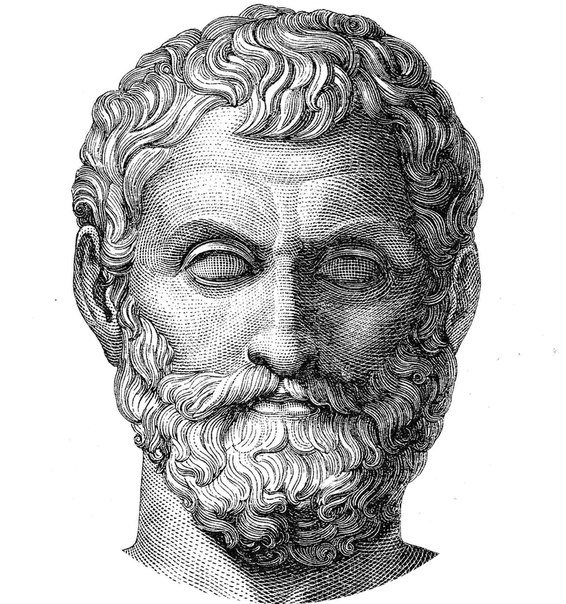 Ещё Фалес применял параллельный перенос, благодаря которому он доказал теорему, носящую сейчас его имя
Параллельный перенос в неявном виде присутствовал в рассуждениях Евклида
Профессор математики Кавальери утверждал, что любую плоскую фигуру можно рассматривать как совокупность параллельных линий или следов, которые оставляет линия, передвигаясь параллельно самой себе
Дальнейшее развитие теории движений связывают с именем французского математика и историка науки Мишеля Шаля. В 1837г он доказывает важнейшую теорему:Всякое меняющие ориентацию движение плоскости является либо параллельным переносом, либо поворотом.Всякое меняющее ориентацию движение плоскости является либо осевой симметрией, либо скользящей симметрией
ФАЛЕС
МИШЕЛЬ ШАЛЬ
Свойства параллельного переноса
Две различные точки и их образы, полученные параллельным переносом, являются вершинами параллелограмма, в котором отрезок, соединяющий две начальные точки, образует одну сторону, а отрезок, соединяющий два их образа — противоположную ей сторону

У параллельного переноса нет неподвижных точек

Параллельный перенос есть движение (то есть параллельный перенос сохраняет расстояние)

При параллельном переносе точки смещаются по параллельным (или совпадающим) прямым на одно и то же расстояние

При параллельном переносе каждая прямая переходит в параллельную ей прямую (или в себя).
Каковы бы ни были точки A и A1, существует единственный параллельный перенос, при котором точка A переходит в точку A1
Применение и примеры параллельного переноса:
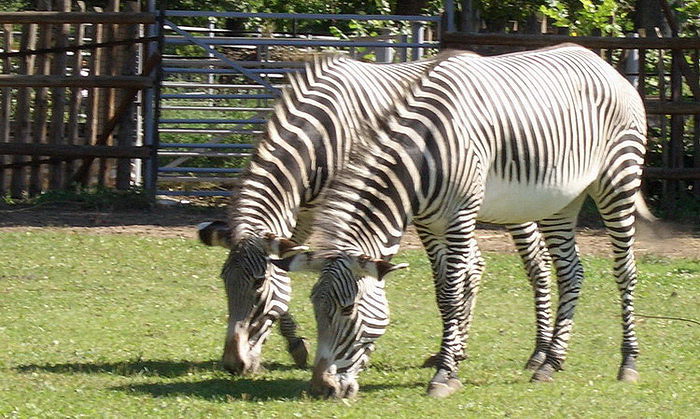 В алгебре параллельный перенос часто используется для построения графиков функции
Параллельный перенос помогает спроецировать требуемые детали и части конструкции.
Наглядным примером может быть, применяемая в строительной индустрии скользящая опалубка, этот процесс мы можем наблюдать и при перестановке мебели в квартире, да и следы от подошвы нам также напоминают о параллельном переносе в пространстве.
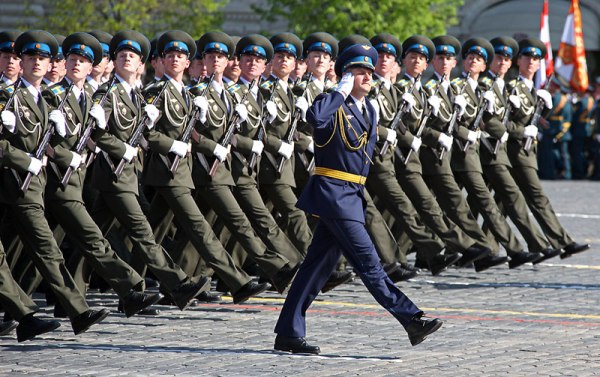 Библиография:
http://www.treugolniki.ru/parallelnyj-perenos/
https://ru.wikipedia.org/wiki/Параллельный_перенос
http://similarpersons.com/person/160666-michel-chasles
http://www.bestreferat.ru/referat-406764.html
http://cs7052.vk.me/c7005/v7005382/4f9c1/lHXcT3a6lhk.jpg